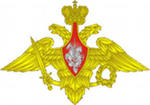 ВООРУЖЕННЫЕ СИЛЫ
России
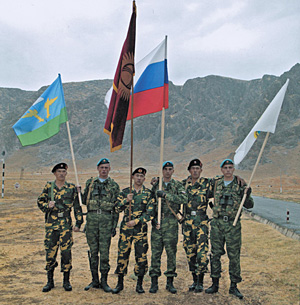 Структура Вооруженных Сил включают в себя три вида:
Сухопутные войска
  Военно-воздушные силы
  Военно-морской флот
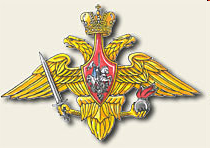 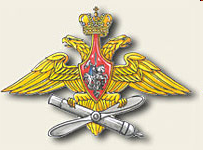 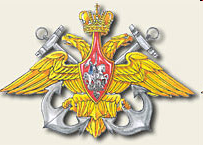 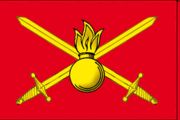 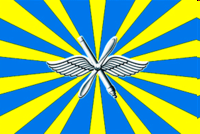 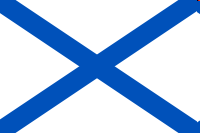 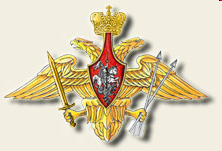 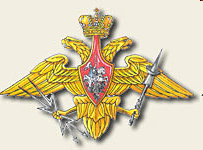 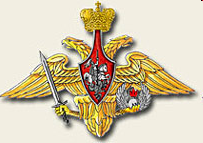 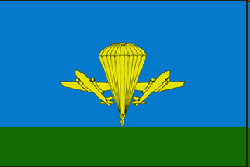 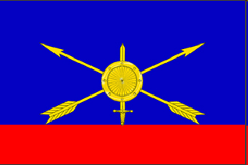 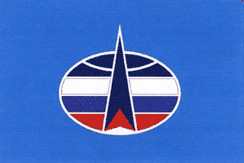 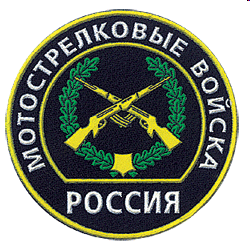 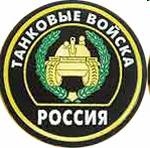 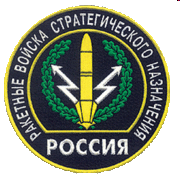 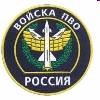 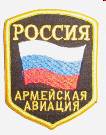 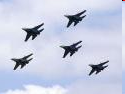 ВМФ состоит из следующих родов сил:
подводных;
надводных;
морской авиации;
морской пехоты;
войск береговой обороны.
                    В его состав входят также
корабли и суда;
части специального назначения;
части и подразделения тыла
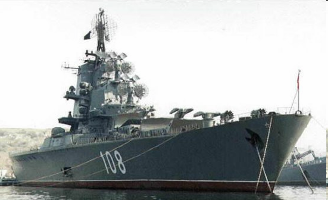 Тыл Вооруженных Сил Российской Федерации является неотъемлемой частью оборонного потенциала государства и связующим звеном между экономикой страны и непосредственно войсками, потребляющими производимую продукцию, представляет собой слаженный, эффективно действующий механизм.
В его состав входят:
штаб Тыла;
9 главных  и центральных управлений;
3 службы;
органы управления;
войска и организации центрального подчинения;
тыловые структуры видов и родов войск Вооруженных Сил, военных округов и флотов, объединений, соединений и воинских частей.
Презентацию составила
учитель безопасности жизнедеятельности
ГОБУ Центр образования №1472
Поткина Ольга Викторовна



г.Москва
2011г.
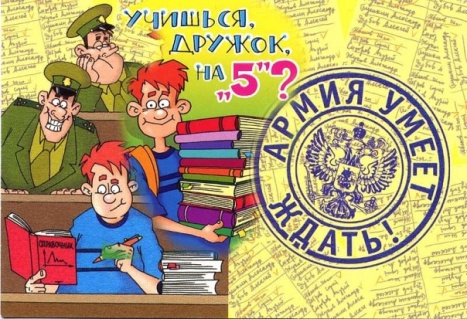